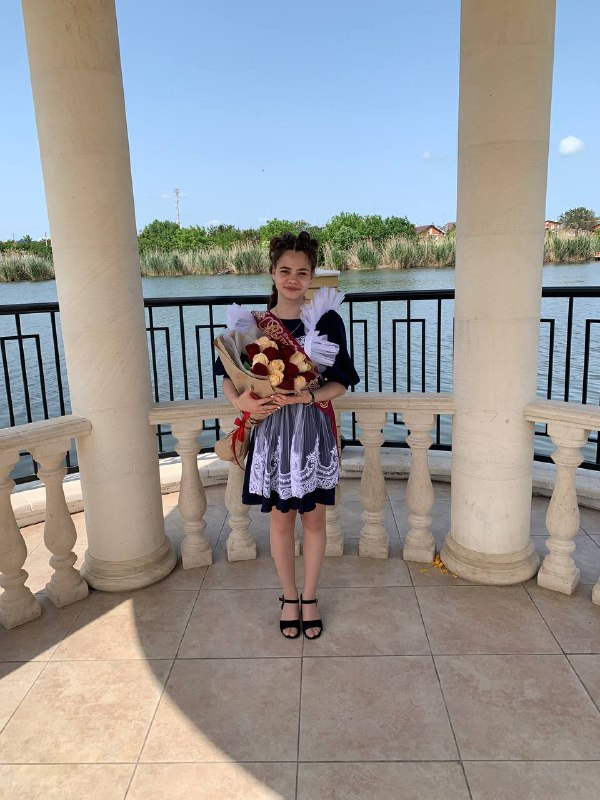 Меня зовут Косолапова Валерия Владимировна, и я ученица  МАНОУ СОШ №4 им. В. Чикмезова МО Кореновский район.

       ОГЭ – это первый важный этап в нашей жизни, очень волнительный и непредсказуемый. 

       Математика стала четвертым моим экзаменом, и прошла она 9 июня 2023 года. Организаторы и работники пункта проведения экзамена были очень приветливые и дружелюбные, встретили нас с улыбками на лице, за что хочется сказать им  спасибо.

       Отдельную благодарность выражаю нашему учителю математики  Клеверовой Юлии Васильевне, которая длительное время готовила нас к этому экзамену и переживала вместе с нами.

       Очень надеюсь, что все выпускники сдадут экзамены на высокие оценки. 

Желаю успехов!
Косолапова Валерия Владимировна,
ученица 9 класса  
МАНОУ СОШ № 4 им. В.Чикмезова
 МО Кореновский район